Central Middle School
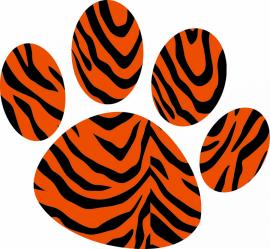 Cape Girardeau, Missouri
Demographics
65% of students come from low income
11% of student receive Special Education 
Ethic Distribution –
57% White
31% Black
8% Bi-racial
3% Hispanic
1% Asian
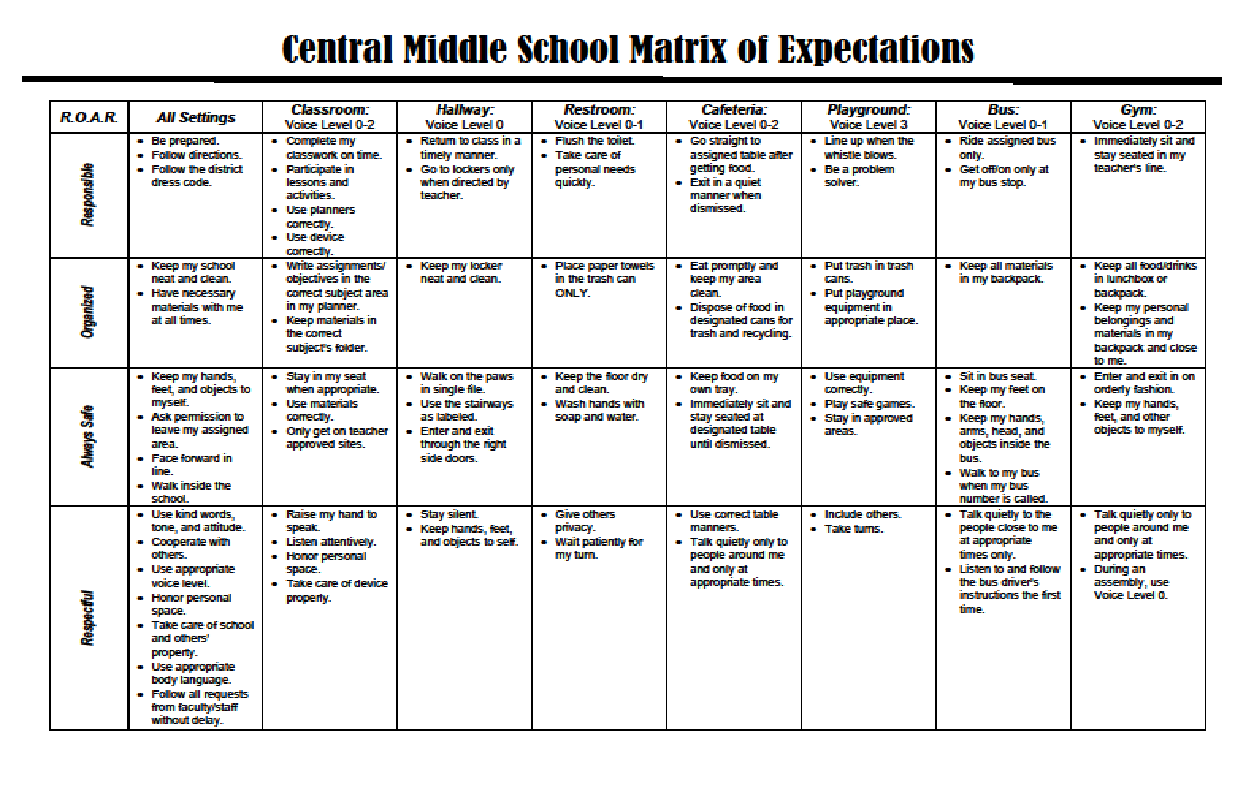 Our Tigers Needed a Voice
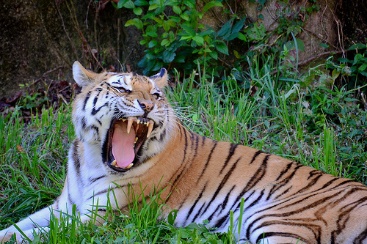 Action Step
# 1 Survey the Need
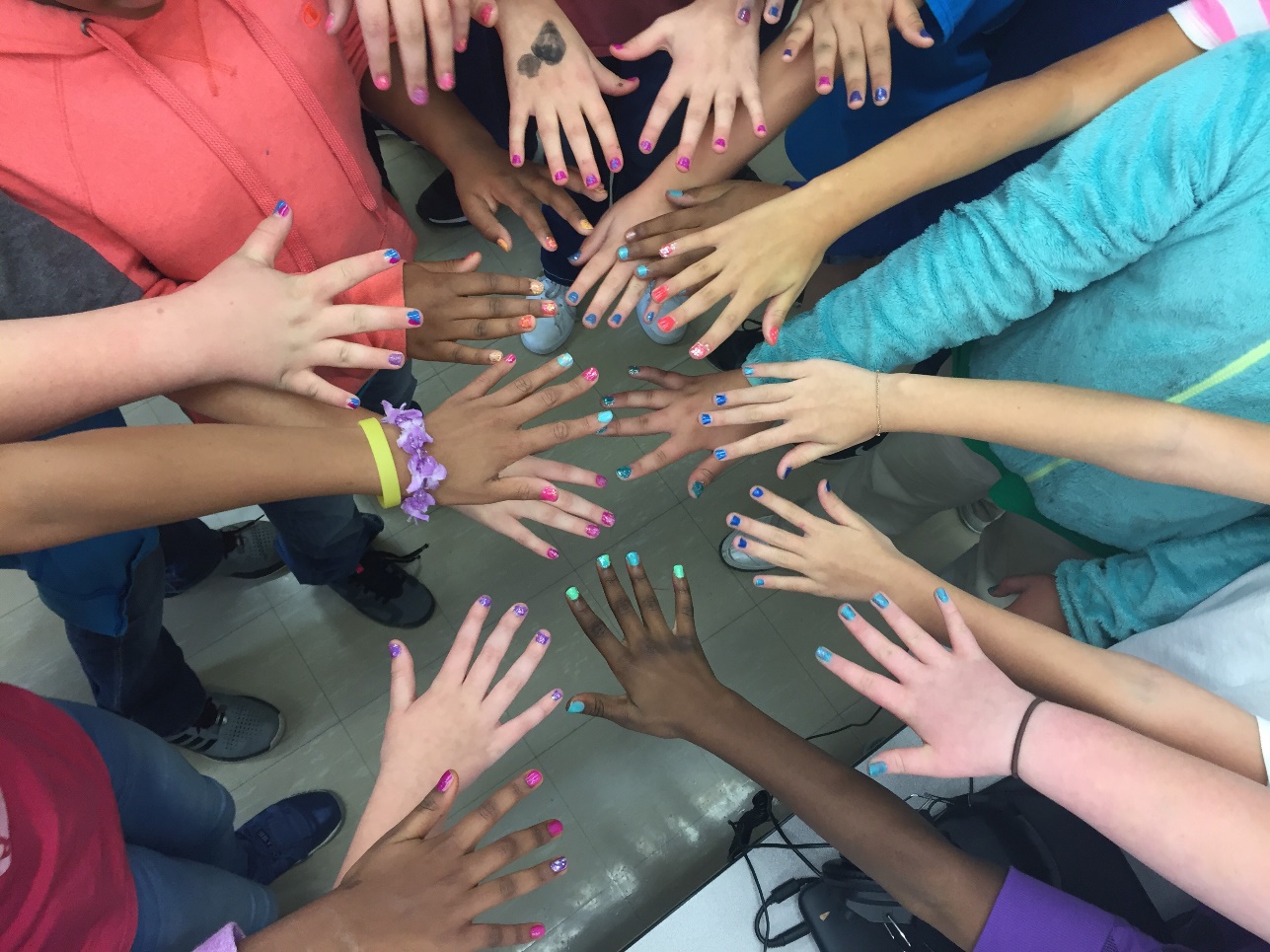 Survey Students
Students want to be heard and have a say in what was going on in their building
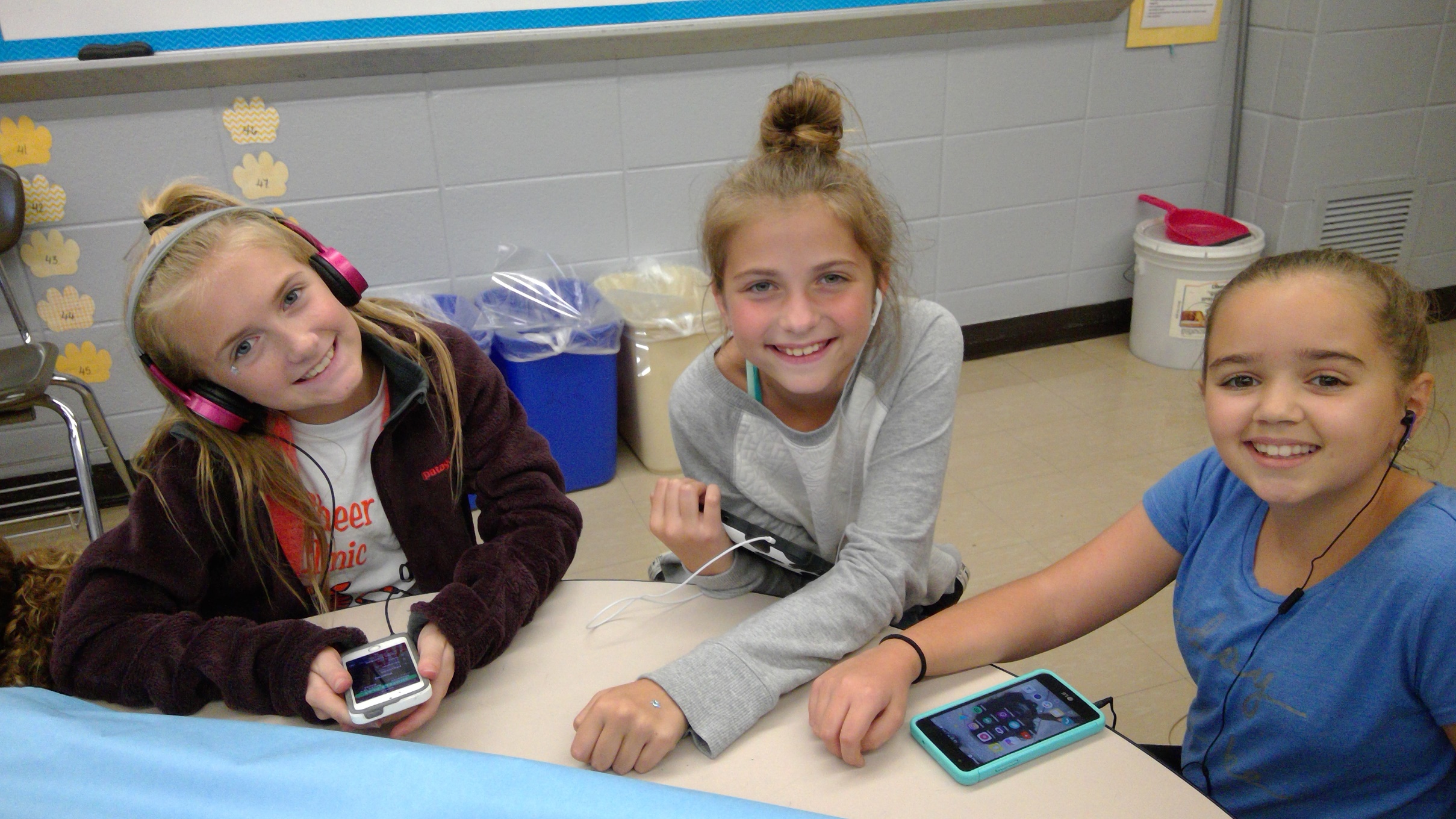 Survey Teachers
Student Leaders will give incite into the overall culture of the student body
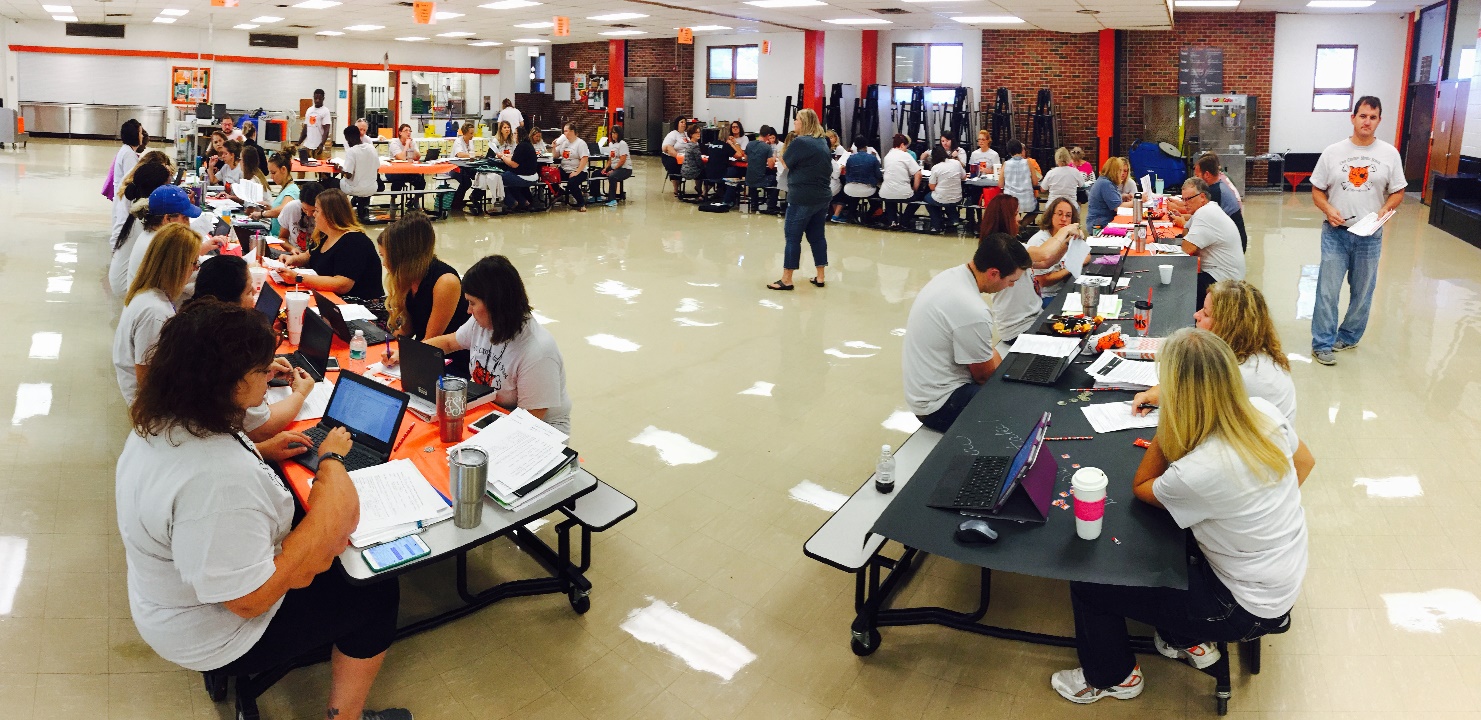 Action Steps
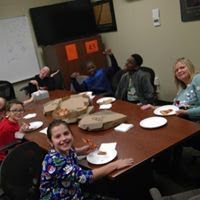 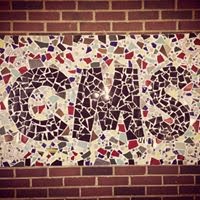 Educated students on What a Student Leadership team looks like.
Applications
Create
Promote                       
Collect
Select
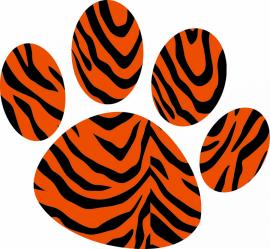 Action Step
Students Create a Mission/Vision for their Student Lead Team
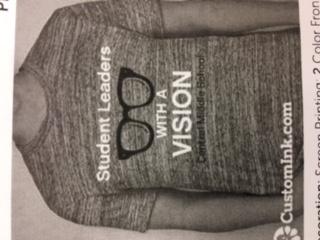 Central Middle School Student Leadership TeamMission Statement
CMS student Leadership Team will work together to give all students a voice in creating a positive school community.
Structure
Who is responsible?
Meetings/Agenda
Events
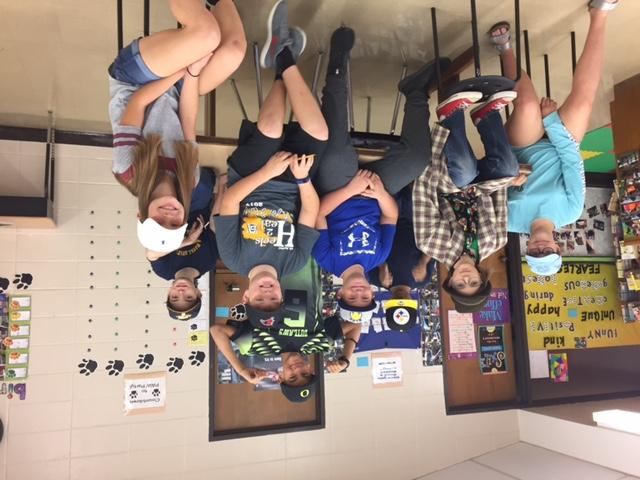 Who is responsible?
Mrs. Wright, School Counselor
Staff and Administration can add to Monthly Meeting Agendas as needed.
Resources
PBIS- RPDC
Central High School Student Leaders
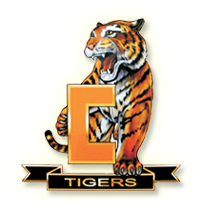 Philanthropy
Student Selected 
Fundraising
Buddy Bench
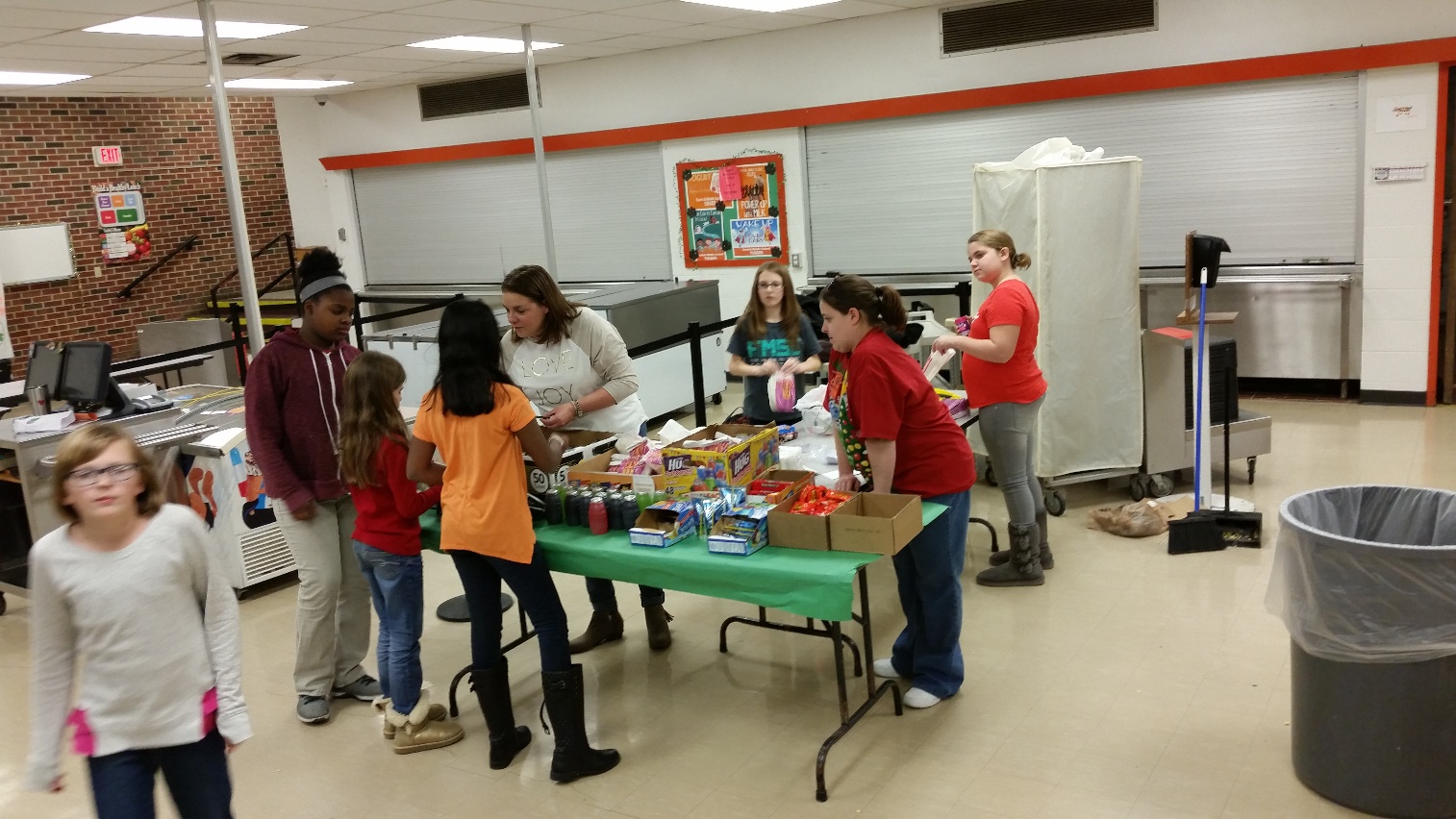 Ownership
Student Leadership Work Schedule
Every student is has a job responsibility
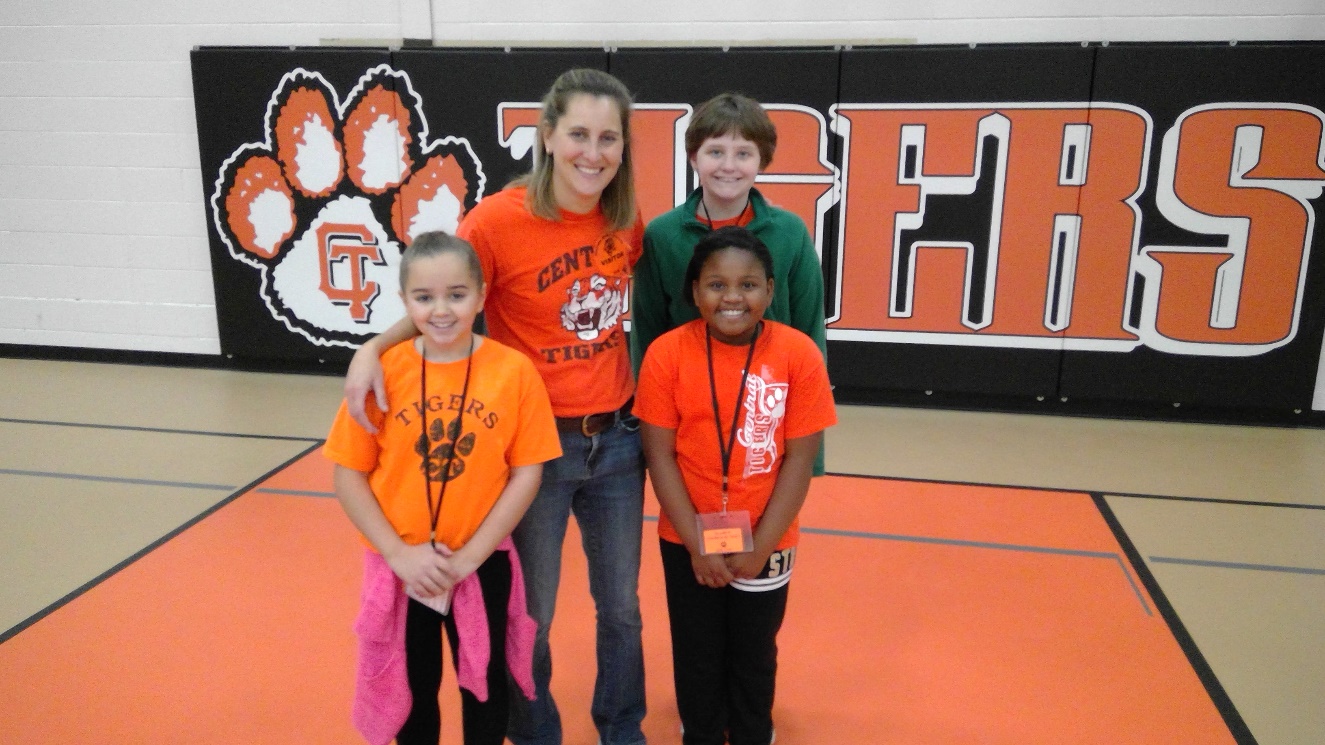 Positive Results
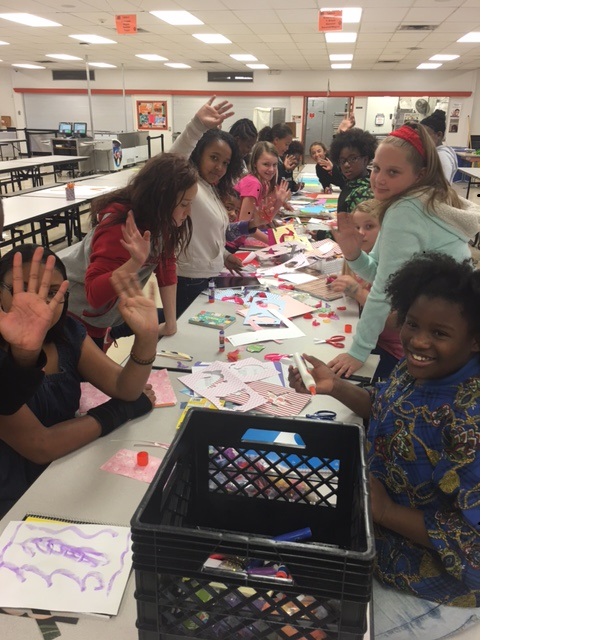 Student Buy in
Ownership
Pride in their school and in their accomplishments
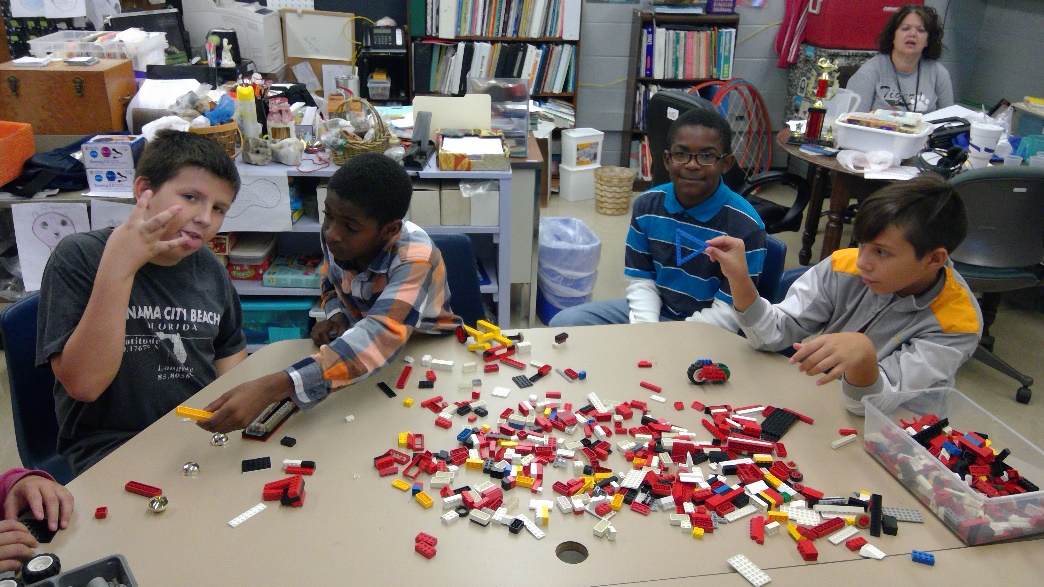 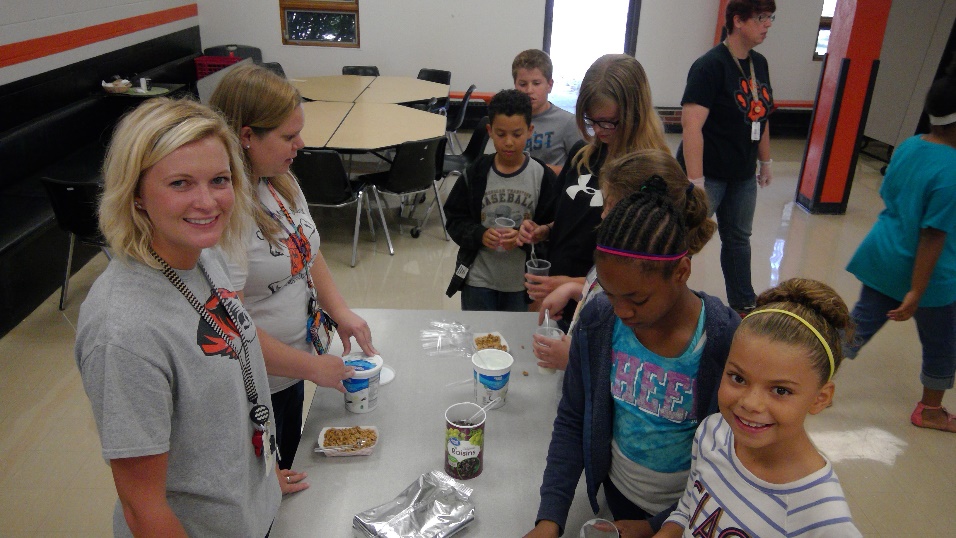 Rebeka J. Wright
School Guidance Counselor
wrightr@capetigers.com